Les dictionnaires d’Antidote 9partie 2
Chantal LeBel, Cégep Limoilou
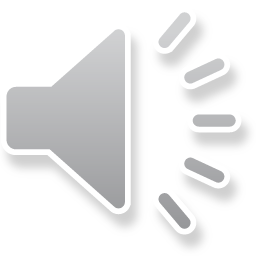 introduction1
Il y a dix dictionnaires dans Antidote 9. Vous trouverez toutes les explications les concernant aux pages 70 à 88 du guide Posologie et dans le diaporama Les dictionnaires d’Antidote 9 partie 1 conçu par Chantal LeBel.
Définitions
Synonymes
Antonymes
Cooccurrences
Champ lexical
Conjugaison
Famille
Citations
Historique
Visuel nano
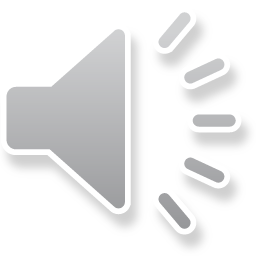 1) L’ information de ce document a été colligée dans Posologie. Guide d’utilisation d’Antidote 9, p. 67 à 104 modifiées par Chantal LeBel, Cégep Limoilou.
Vous pouvez consulter les dictionnaires d’Antidote à tout moment pendant la rédaction ou la correction de votre texte. 
La fenêtre des dictionnaires s’ouvre alors automatiquement au mot sélectionné et vous présente, comme dans l’illustration de la diapositive suivante, le nombre de résultats pour chacun des dictionnaires de la liste. 
Aussi, Antidote vous propose, en cours de frappe, des mots graphiquement ou phonétiquement identiques ou apparentés à celui que vous cherchez.
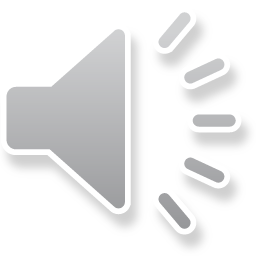 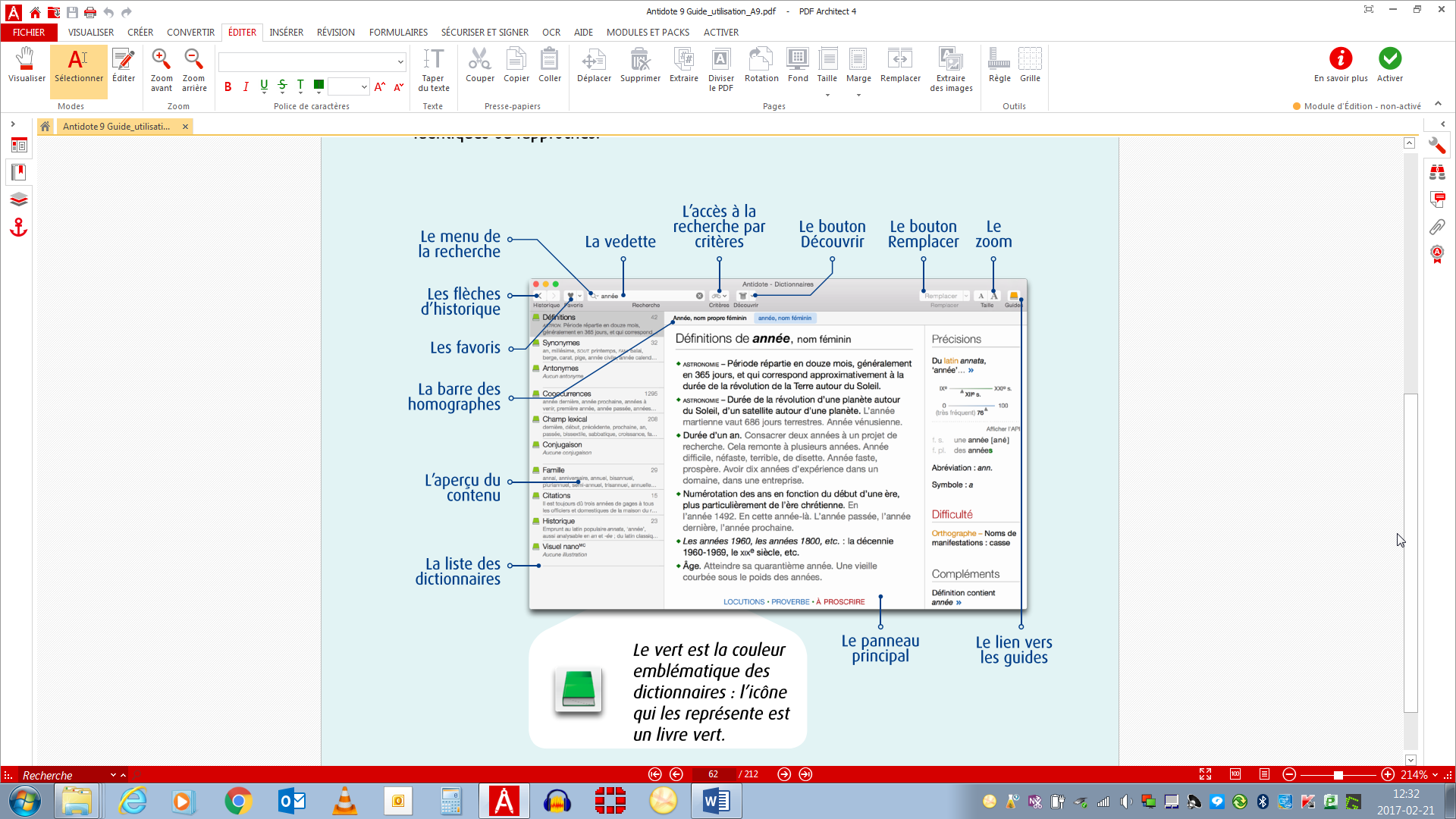 Le nombre de résultats 
pour chacun des dictionnaires
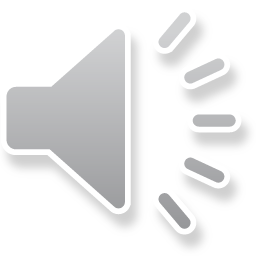 Une liste de dictionnaires est proposée
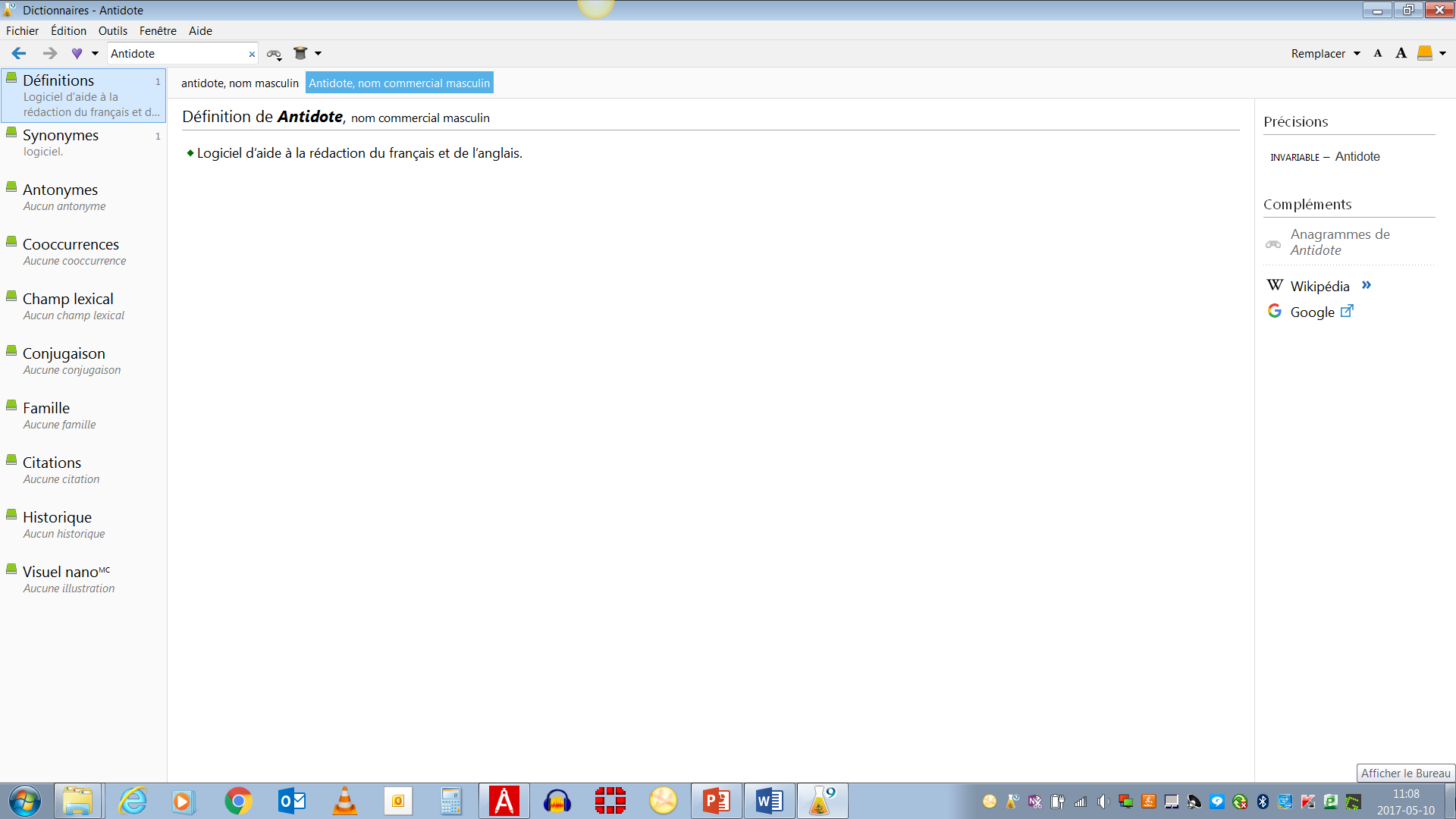 Il faut choisir le dictionnaire que l’on veut consulter en cliquant sur son icône.
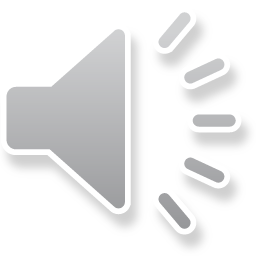 1- Le dictionnaire des définitions
Le panneau des précisions
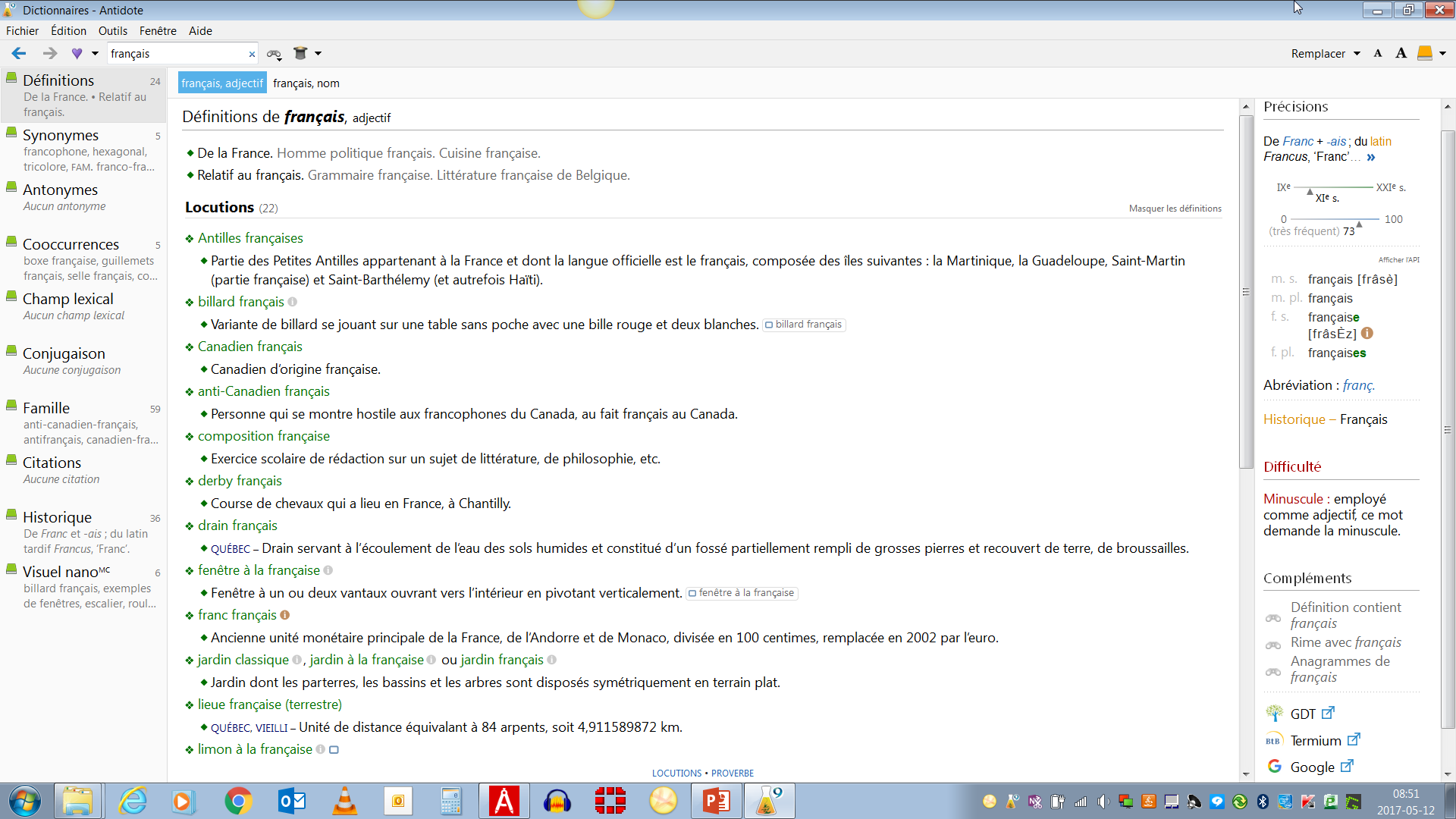 L’étymologie
L’indice de fréquence
La prononciation et 
la flexion
L’abréviation
Le lien vers le dictionnaire
historique
Les notes de difficultés
Les compléments
1- pour des recherches
par critères prédéfinis
2- Pour des ressources 
en ligne
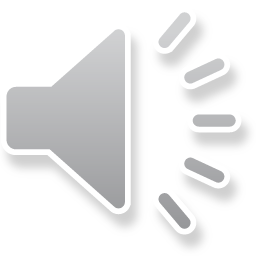 Lien vers les illustrations
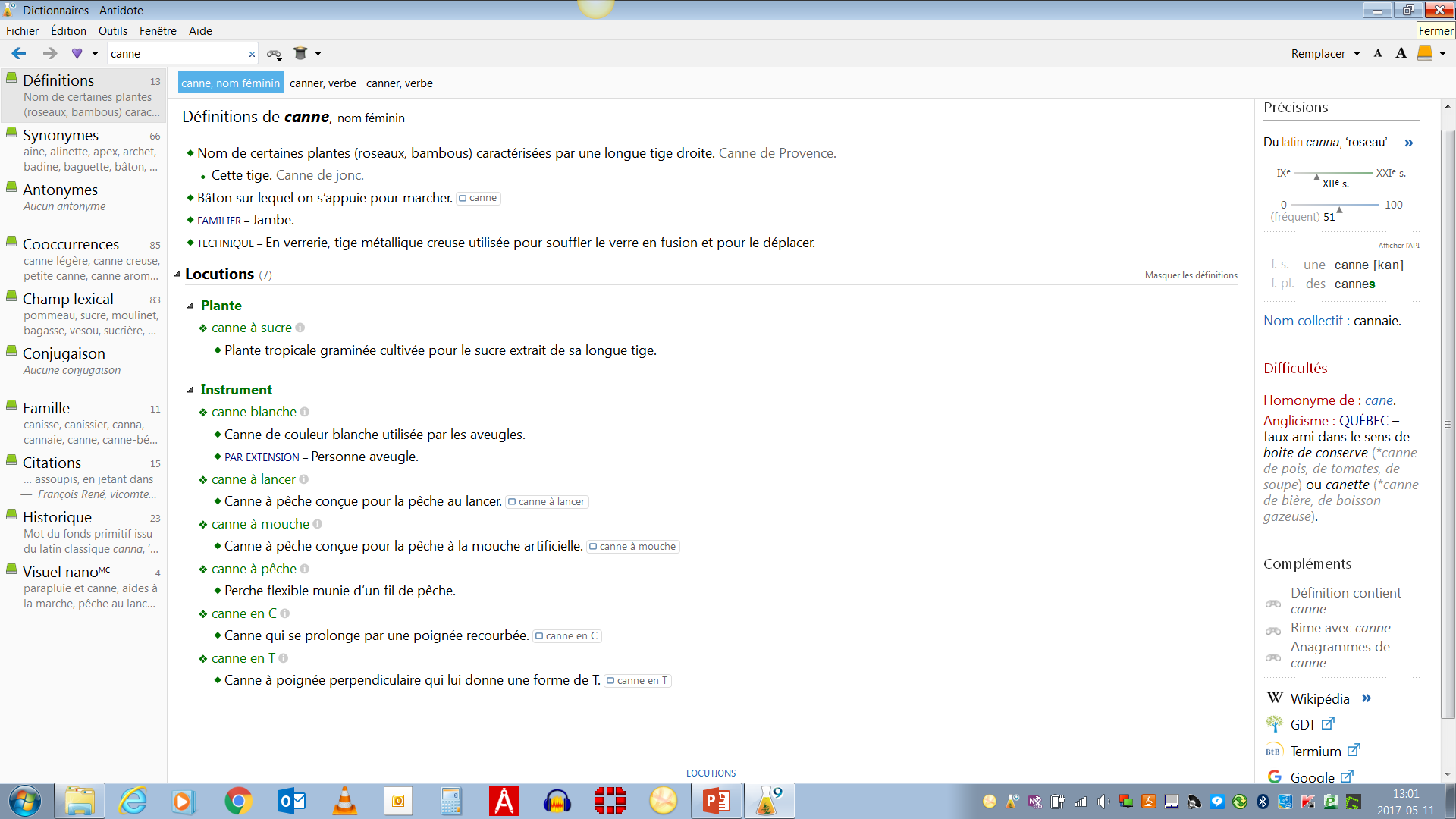 Les sens principaux
Les sous-sens
Les exemples
Les marques
Cliquer sur locutions
Le triangle de 
dévoilement
et une liste apparait 
ici.
Les expressions
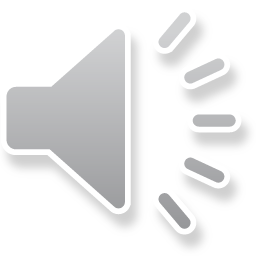 Cliquer sur Proverbes ou sur À proscrire et une liste apparait.
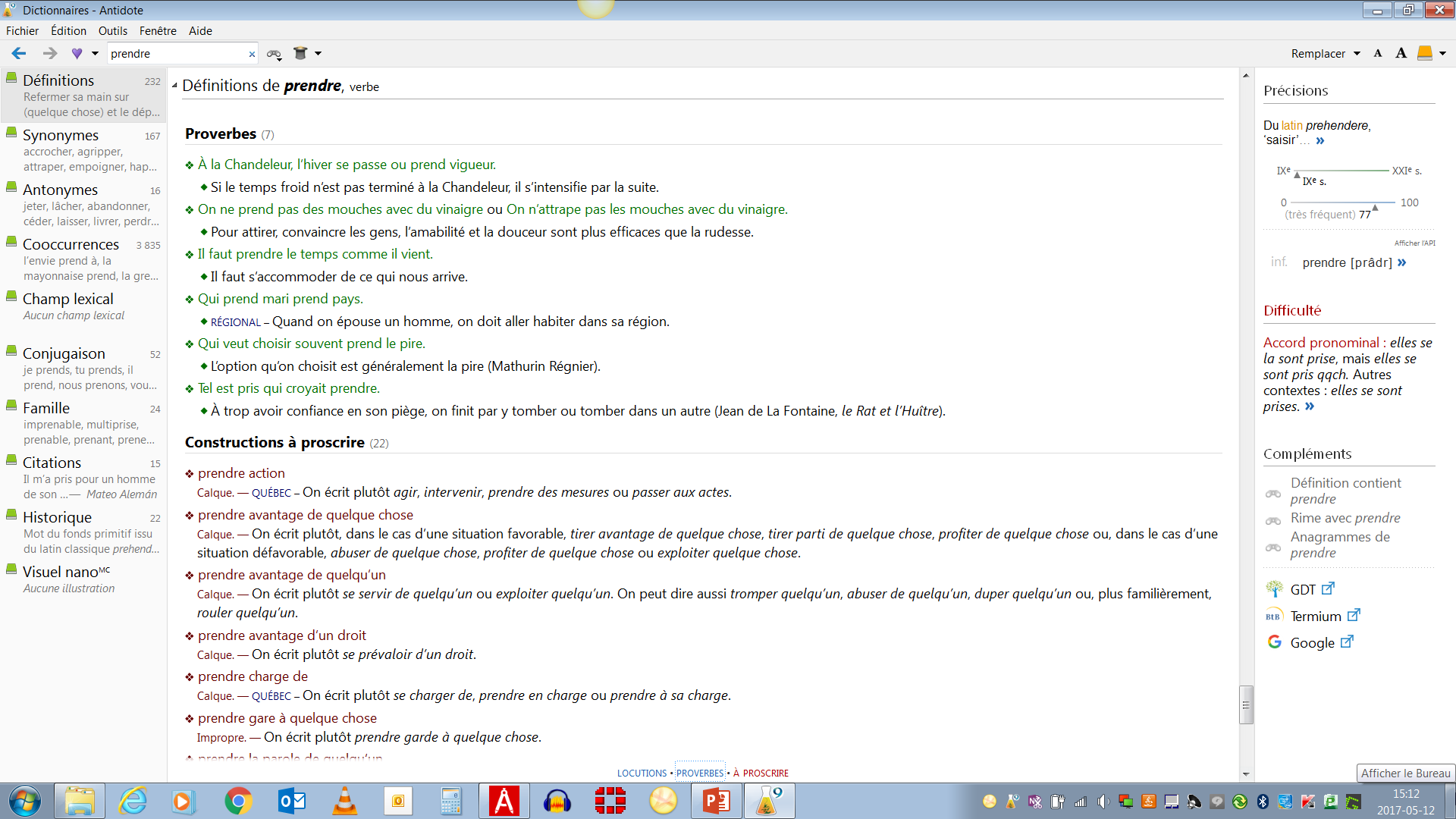 Nombre de proverbes
pour ce mot
Nombre de constructions à
proscrire pour ce mot
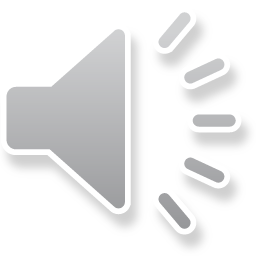 2- Le dictionnaire des synonymes
Liste de synonymes selon le  sens désiré
Définition de la vedette
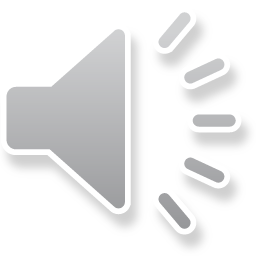 3- Le dictionnaire des antonymes
Liste de antonymes selon le sens désiré
Définition de la vedette
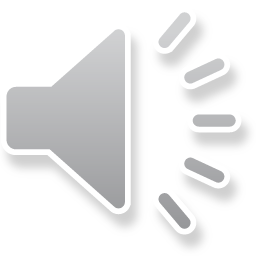 4- Le dictionnaire des cooccurrences
Exemples en contexte
Le contexte syntaxique
La liste des cooccurrences
La force des cooccurrences
Pour voir la définition
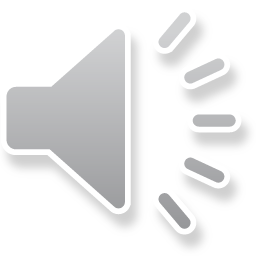 5- Le dictionnaire des champs lexicaux
Panneau des définitions
La force des mots
La catégorie
Sphère interactive
La liste des mots 
du champ lexical
Cliquer pour voir les autres
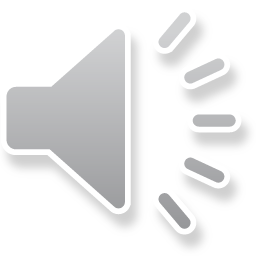 La taille des mots de la sphère reflète la force du lien avec la vedette
6- Le dictionnaire de la conjugaison
La forme verbale alternative
La forme verbale
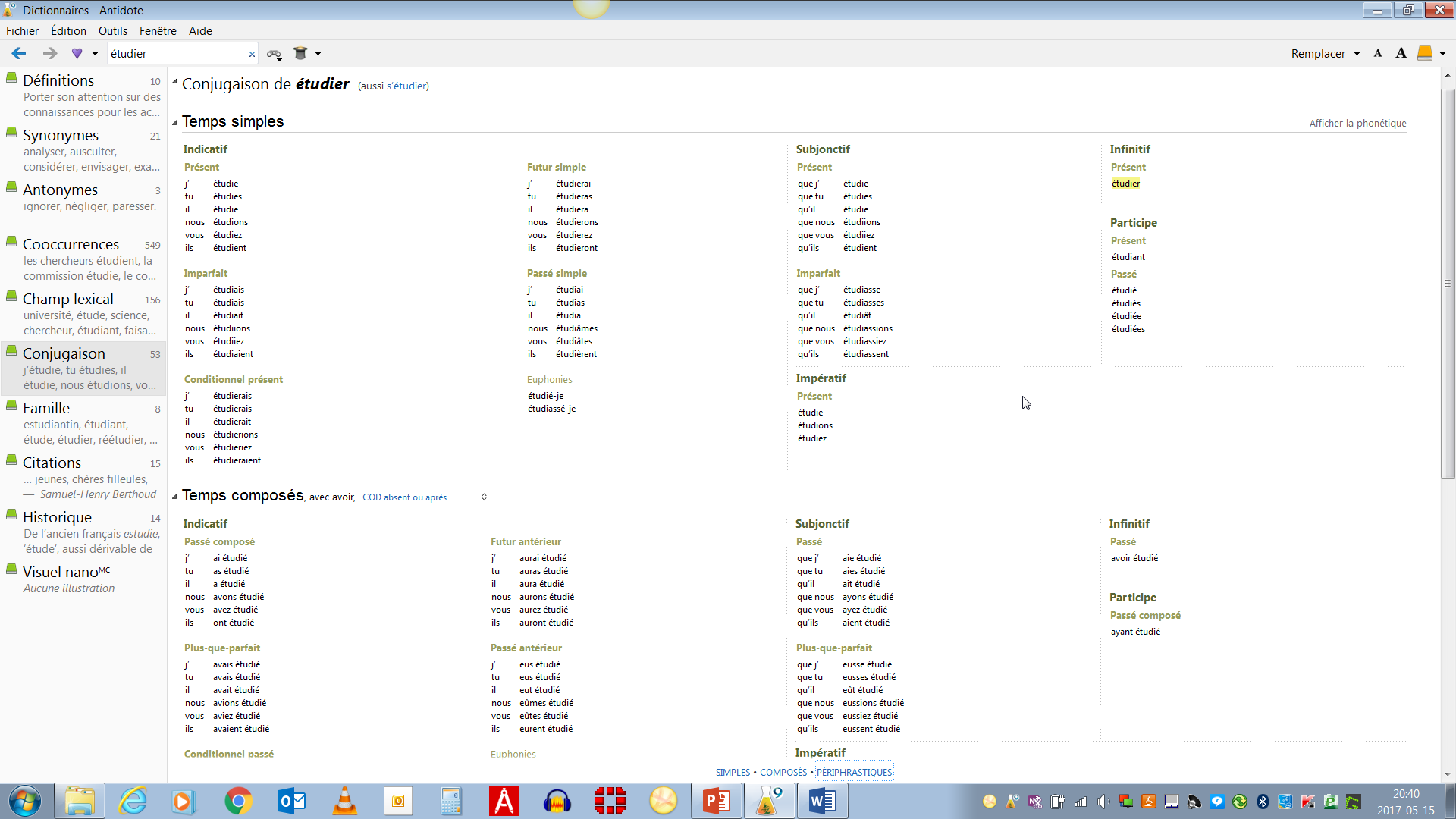 Les formes conjuguées
L’auxiliaire
Le menu des accords 
du participe passé
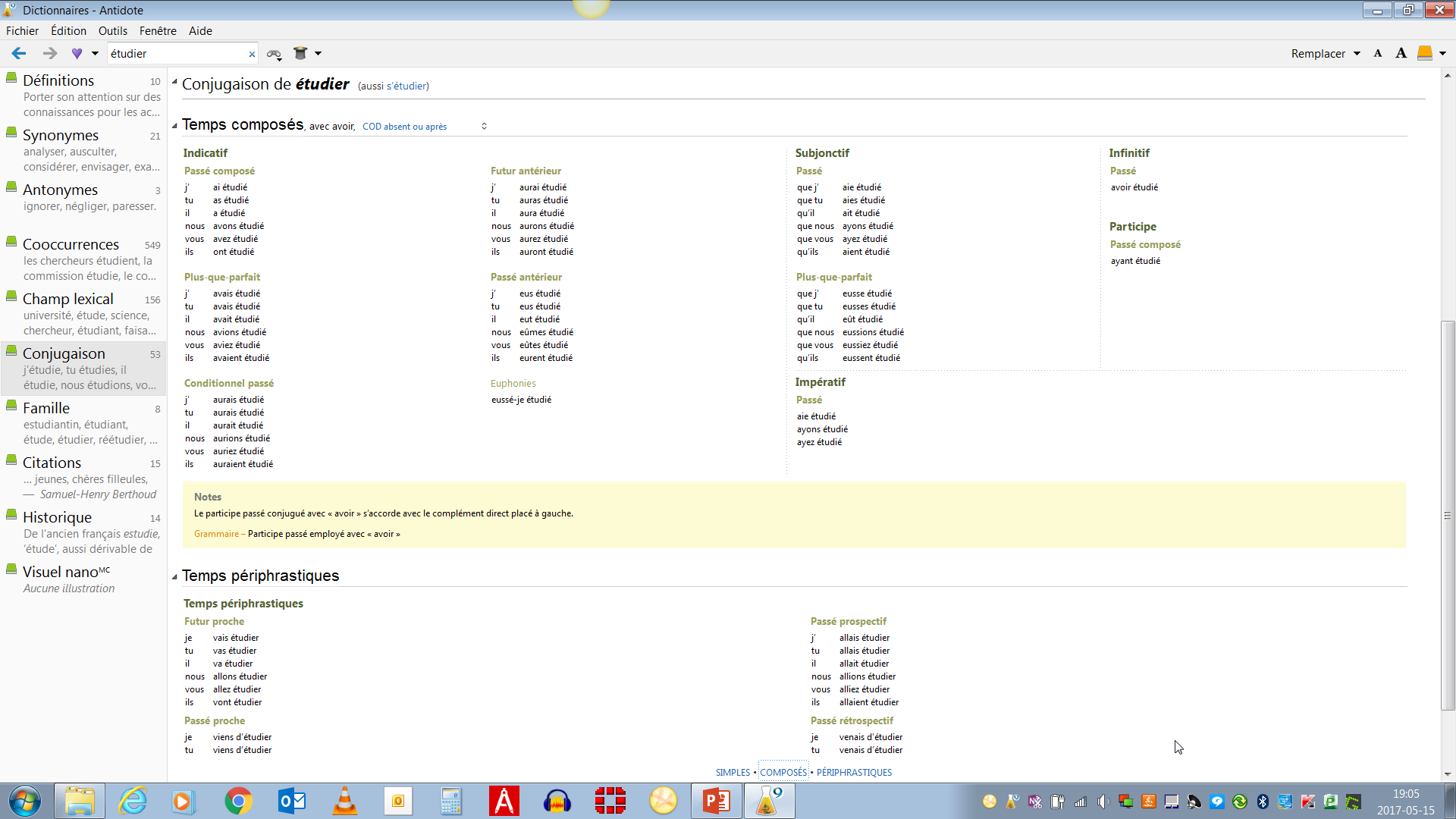 Les notes
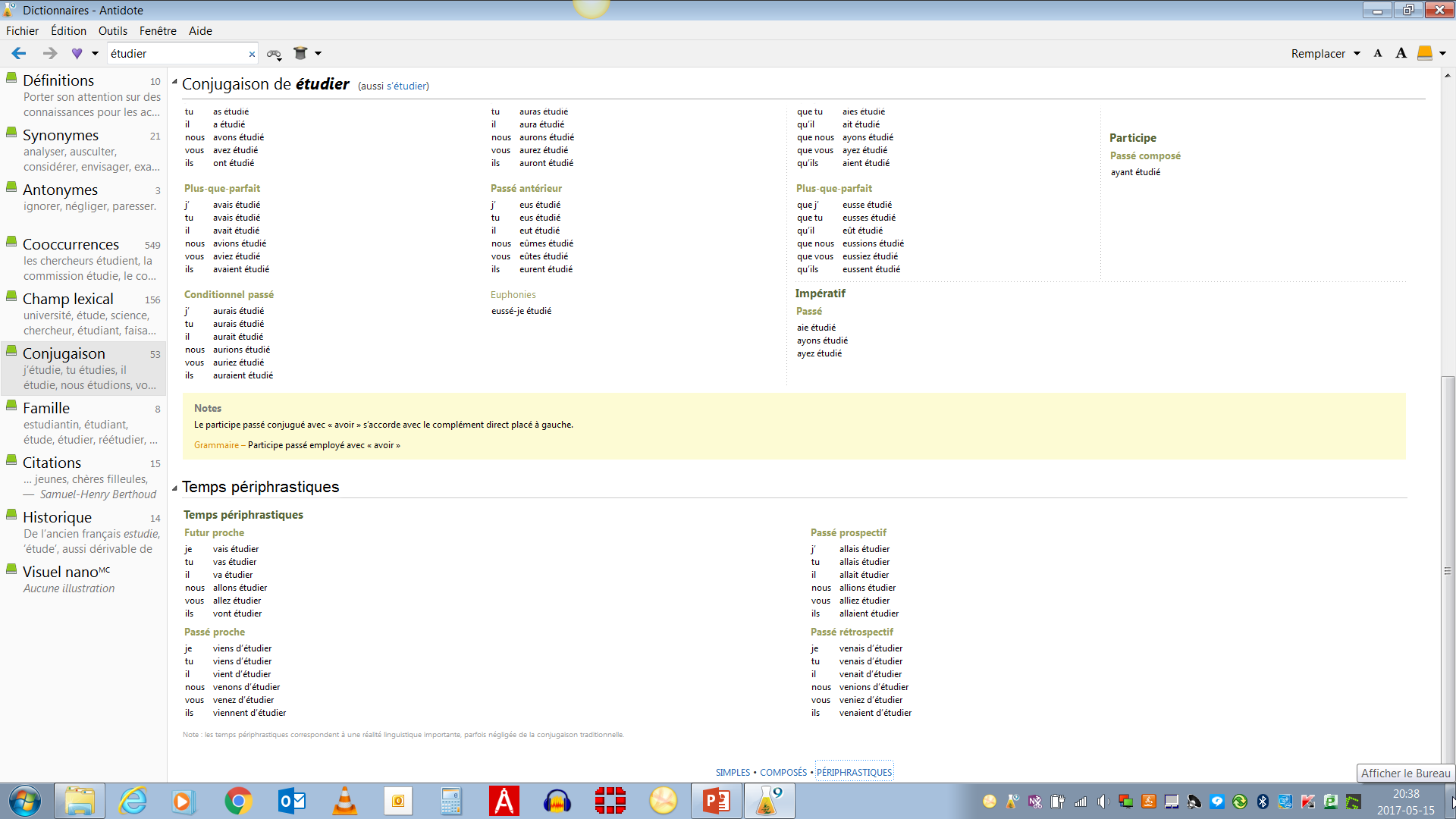 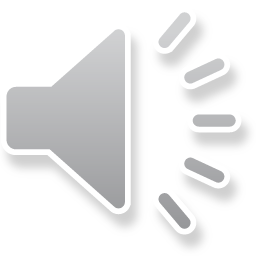 Les temps
7- Le dictionnaire des familles
Sélectionner un mot dans la liste pour avoir sa définition
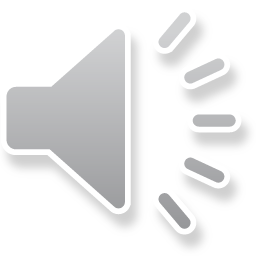 8- Le dictionnaire de citations
Titre de l’ouvrage
(en italique)
Lien vers le Web
(en bleu)
Auteurs
(en gras)
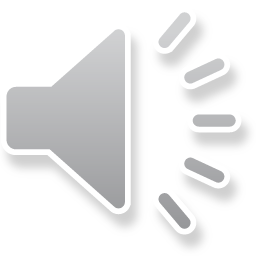 9- Le dictionnaire historique
Origine du mot
Mots de la même origine
Évolution de la graphie
Évolution de la graphie en contexte
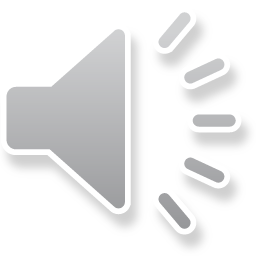 10- Le dictionnaire visuel nano
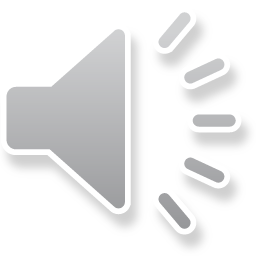 Fin
Pour plus de détails, consultez Posologie. Guide d’utilisation d’Antidote 9 aux pages 67 à 104.
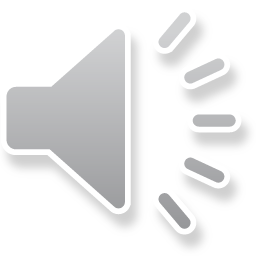